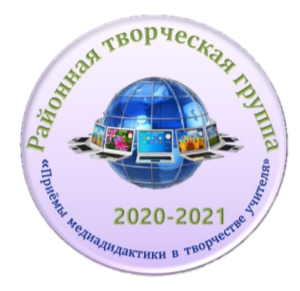 На бал с Белоснежкой!
РУССКИЙ ЯЗЫК
1 КЛАСС
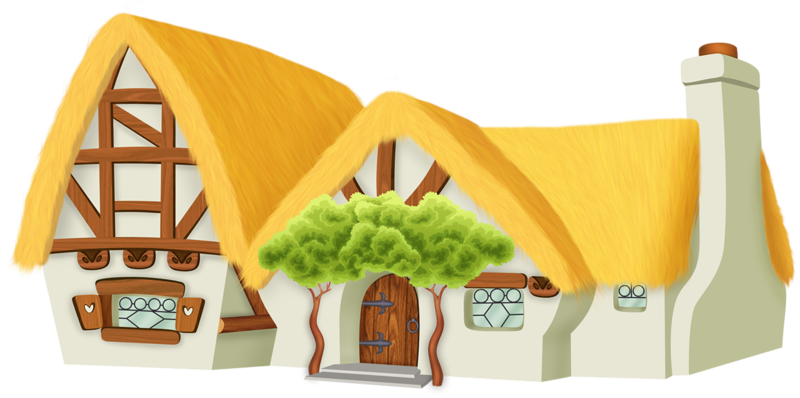 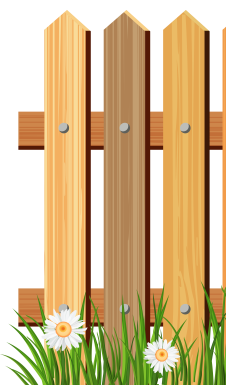 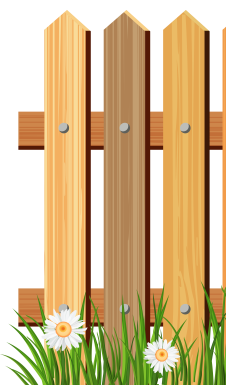 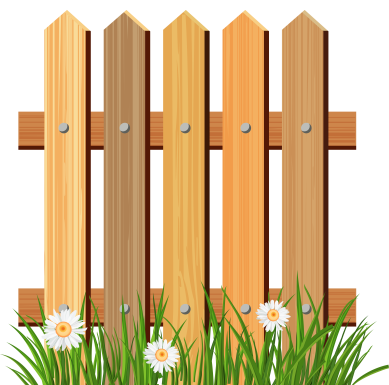 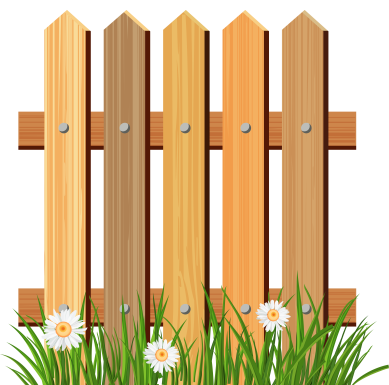 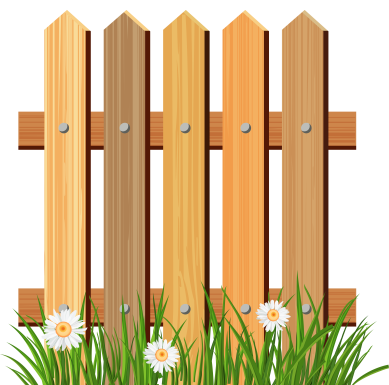 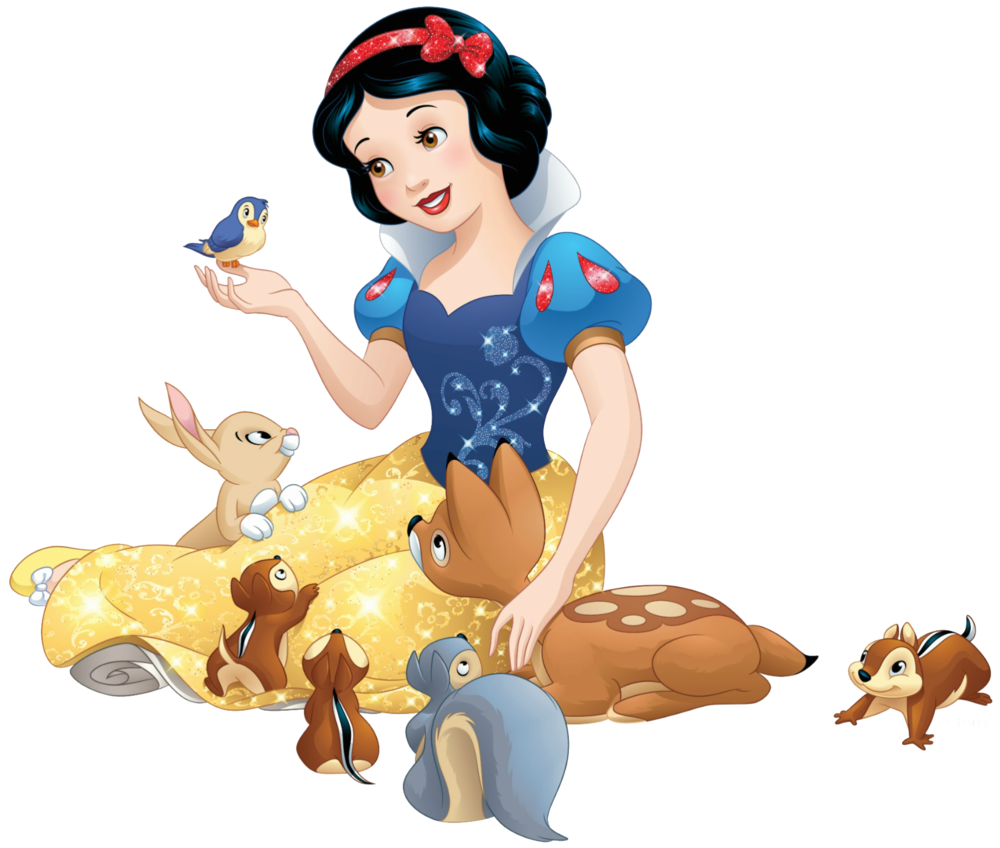 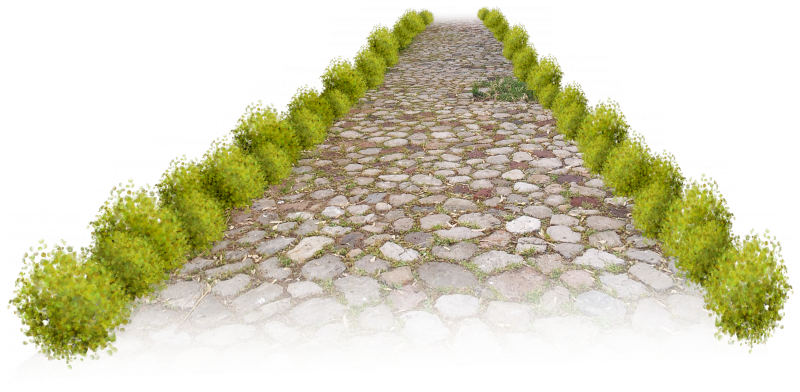 Автор: Петранина Татьяна Владимировна, 
учитель начальных классов
МОУ «Школа №30 г. Донецка»
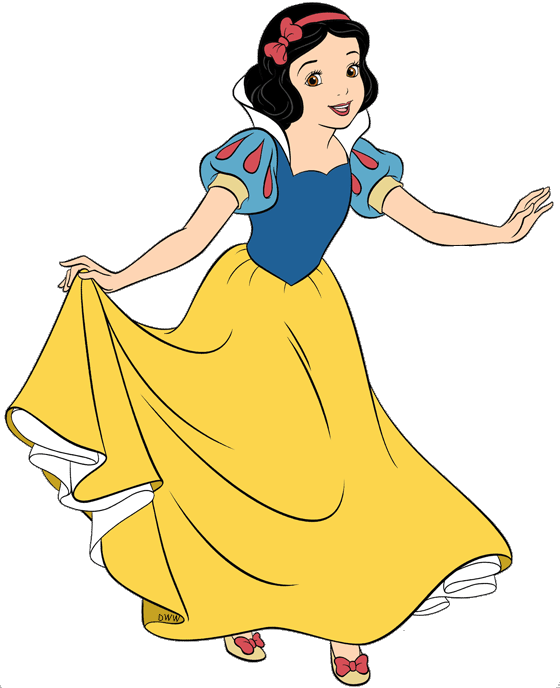 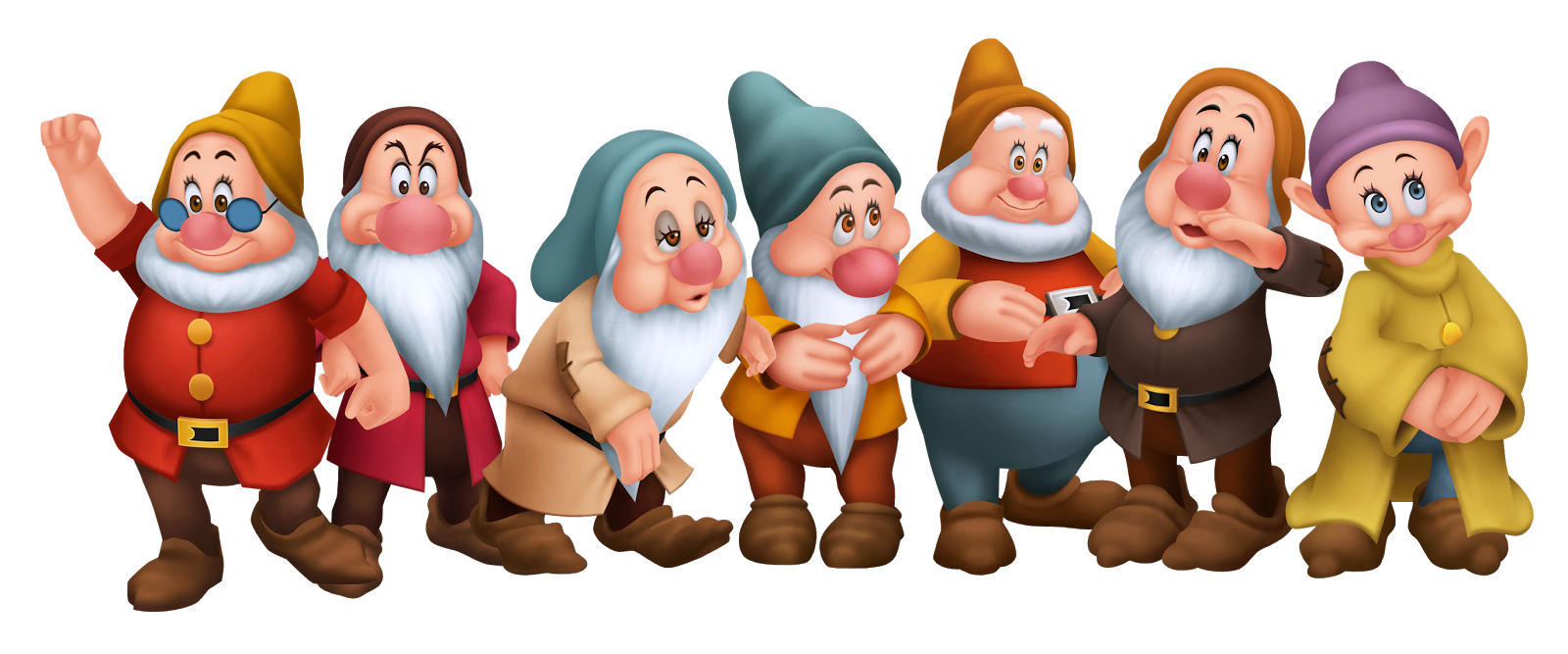 КАПЕЛЬ
АЛЛЕЯ
МОЛОДЕЦ!
МОЛОДЕЦ!
СУГРОБ
МОЛОДЕЦ!
РАДУГА
ПОДУМАЙ!
СОРОКА
МОЛОДЕЦ!
ГРУША
ПОДУМАЙ!
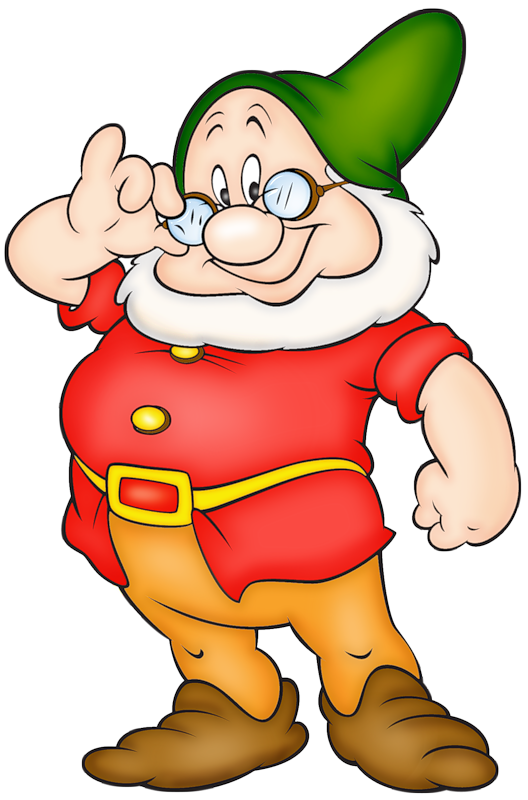 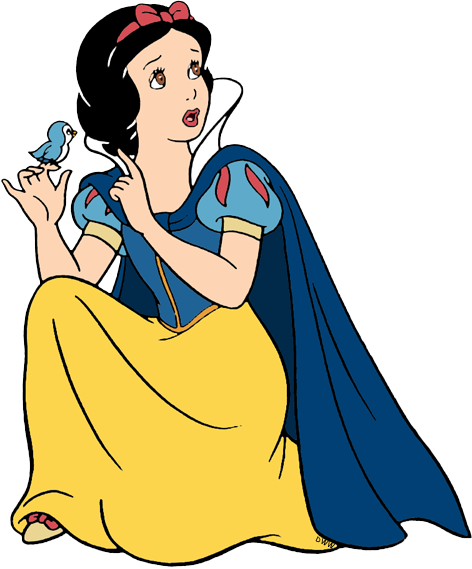 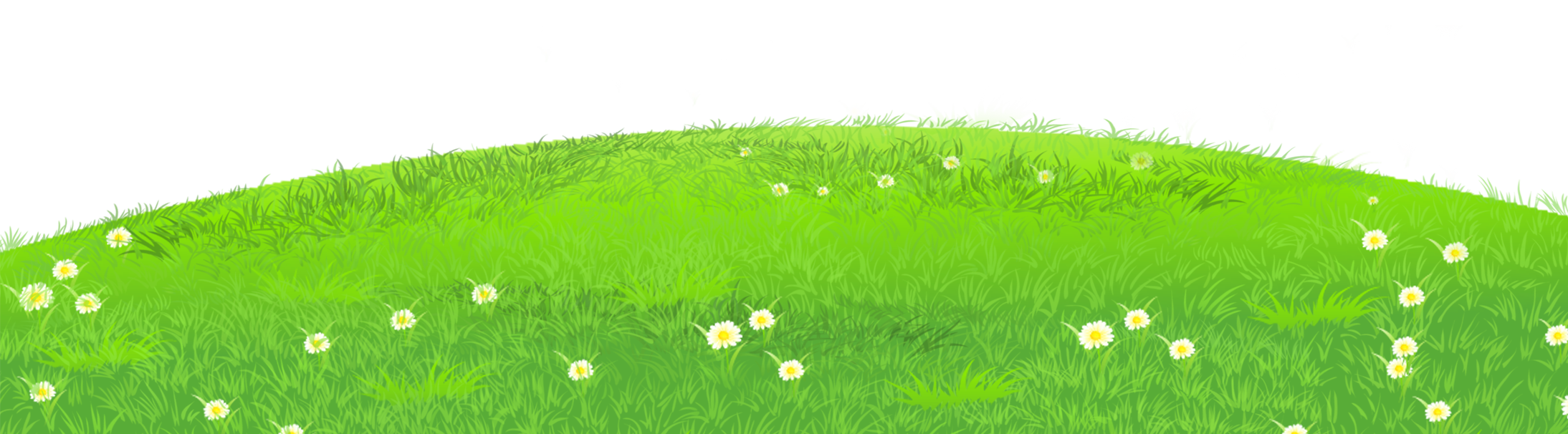 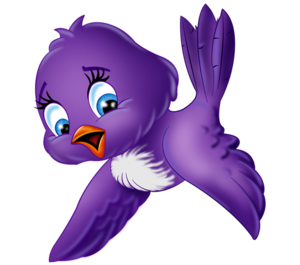 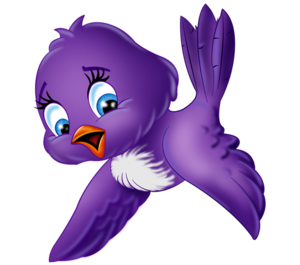 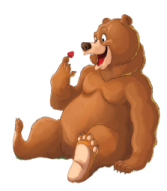 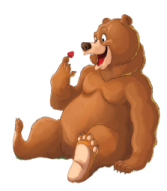 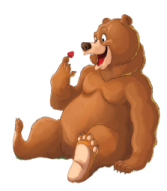 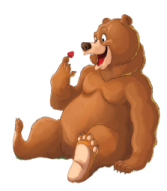 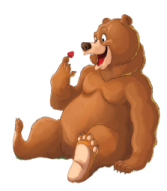 Сладко заснули в берлоге медведи, засопел в норе барсук.
Спит в тёплом гнёздышке белка. Один волк завывает:  одиноко и голодно серому в  лесу.
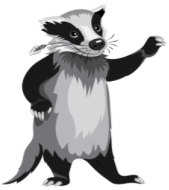 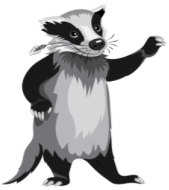 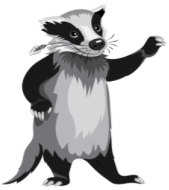 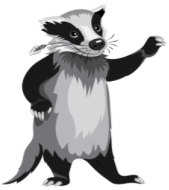 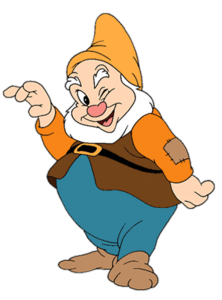 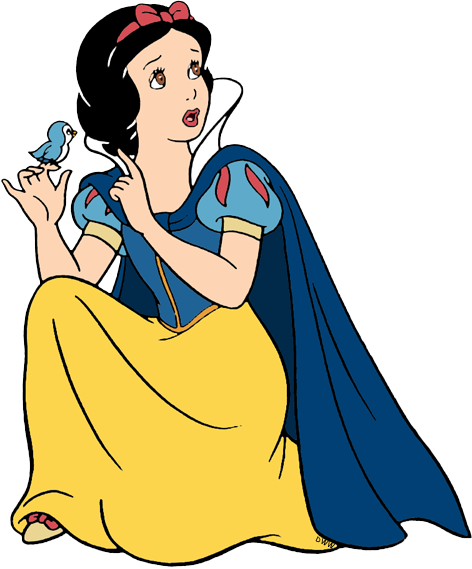 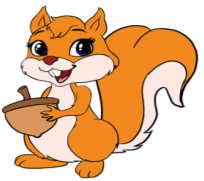 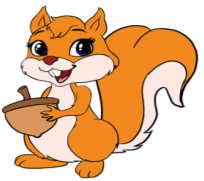 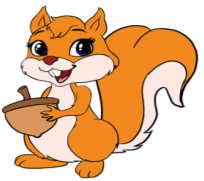 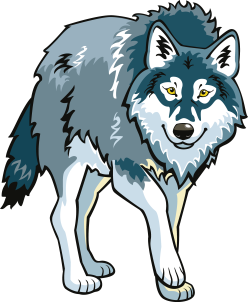 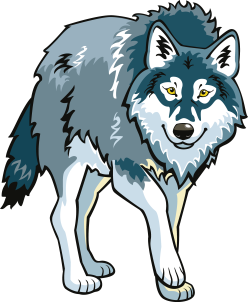 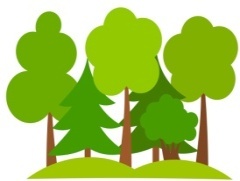 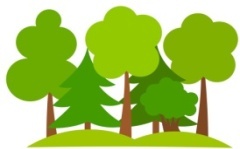 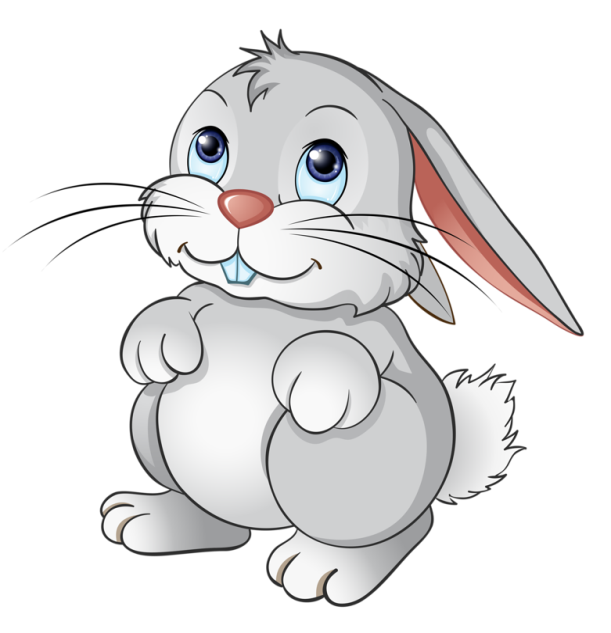 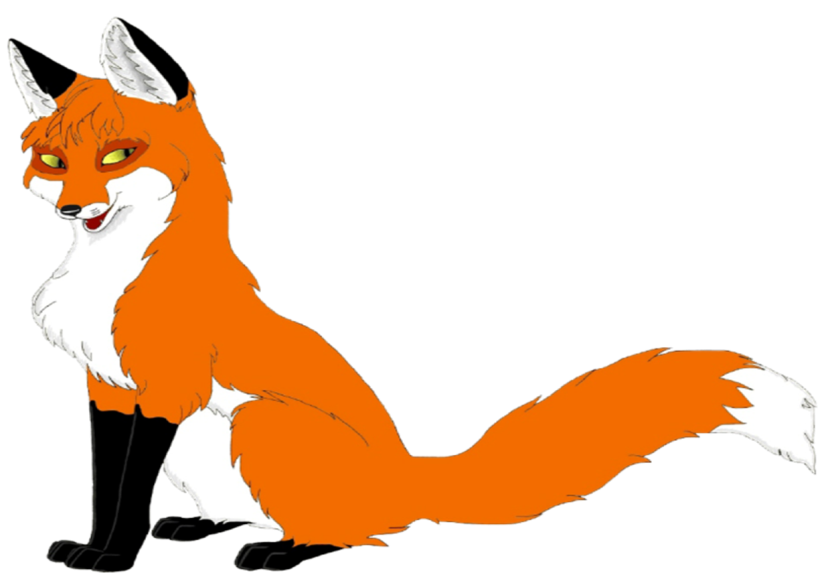 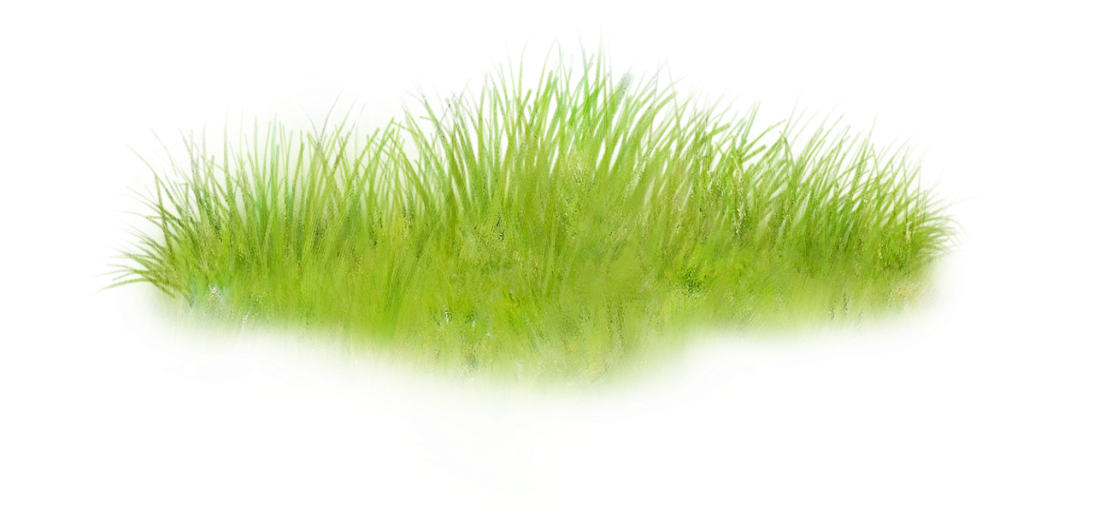 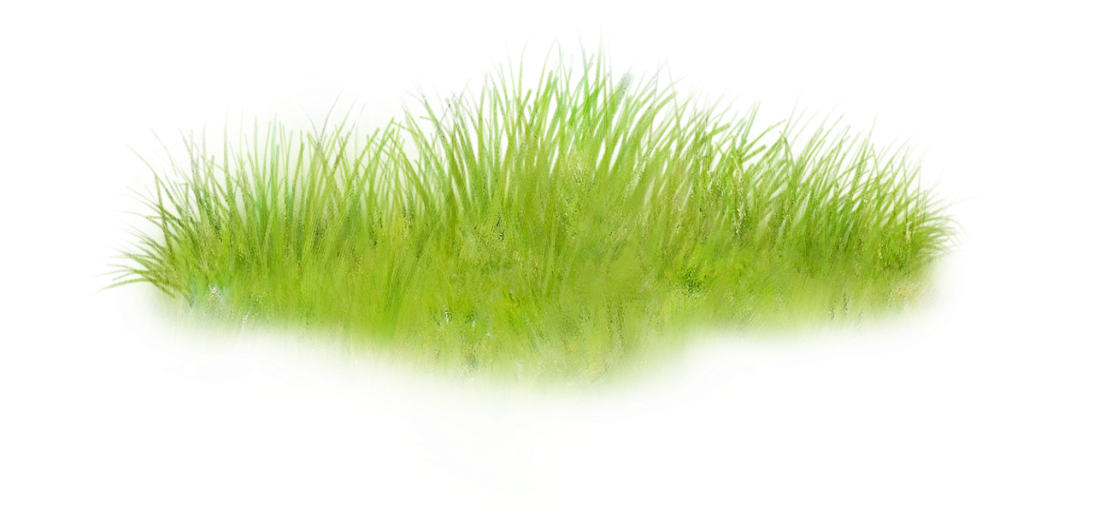 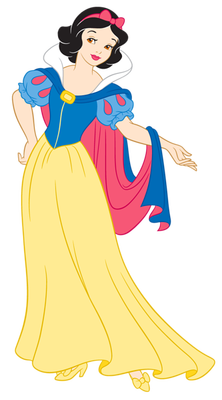 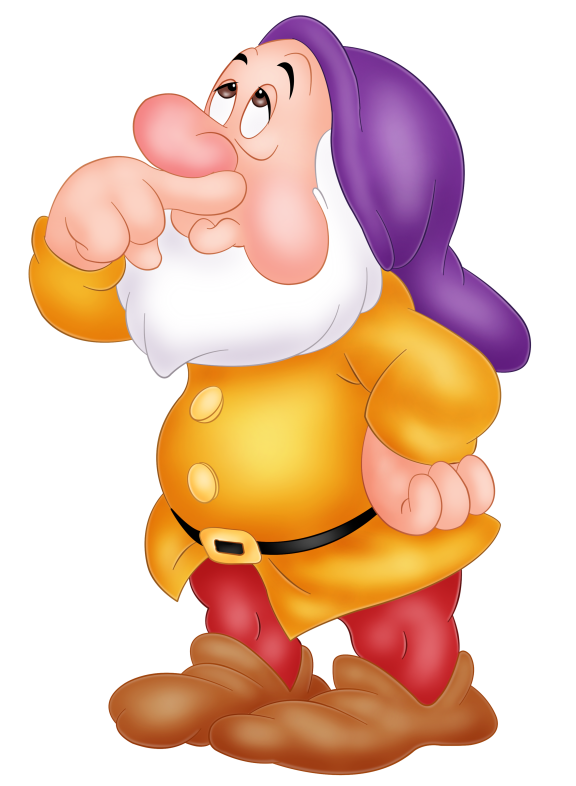 Хитрая лисица
Робкий заяц
ПРОВЕРКА
Лошадь бегает, а змея                  .                Гусеница ползёт, а кузнечик                  . Корова мычит, а лошадь             . Курица кудахчет, а кукушка                  . Сорока стрекочет, а ворона                     .
ползает
скачет
ПРОВЕРКА
ржёт
кукует
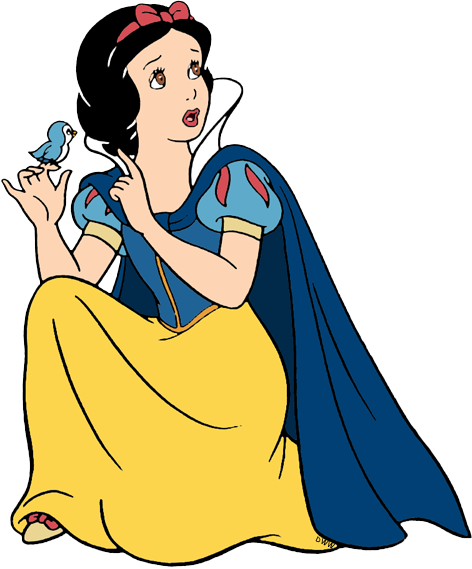 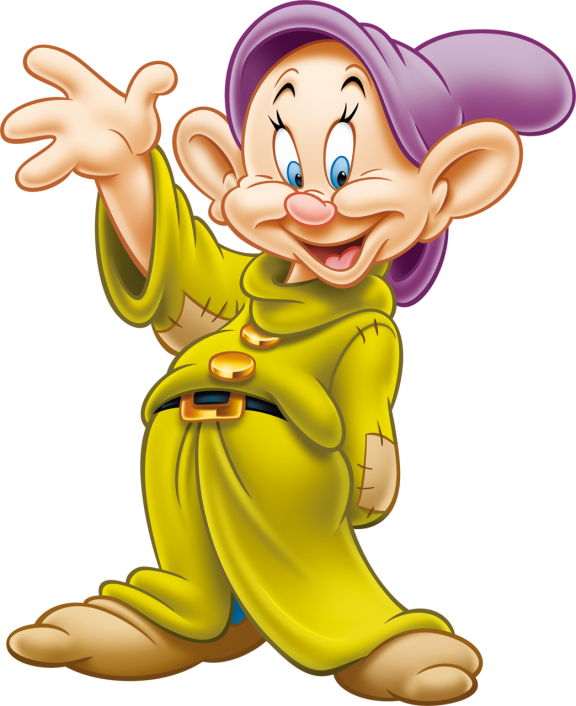 каркает
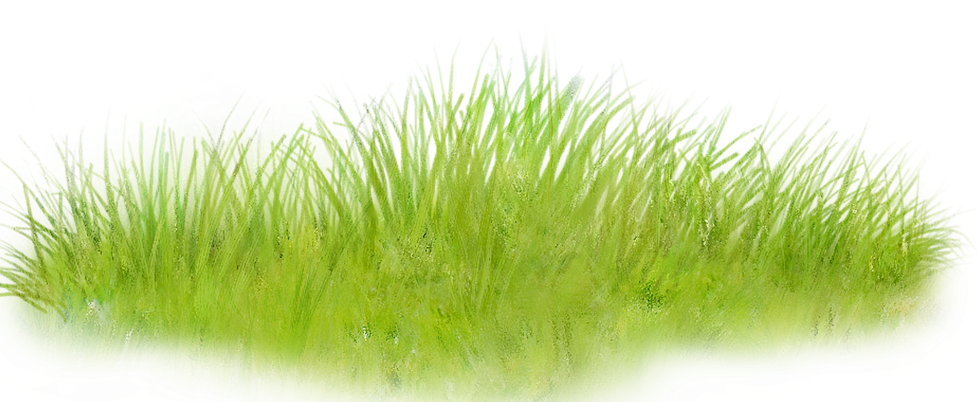 СОСНА –  СОСНЫ
СЛОВА –  СЛОВО
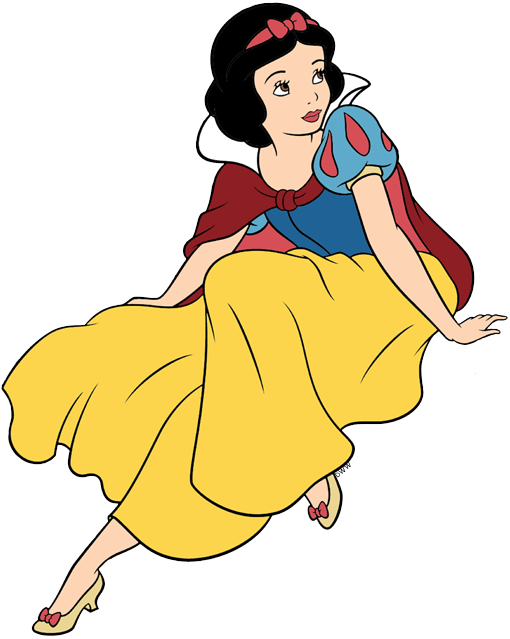 ВОЛНА –  ВОЛНЫ
ТРАВА  – ТРАВЫ
ГРОЗА  –  ГРОЗЫ
СТЕНА –  СТЕНЫ
ЗЕМЛЯ –  ЗЕМЛИ
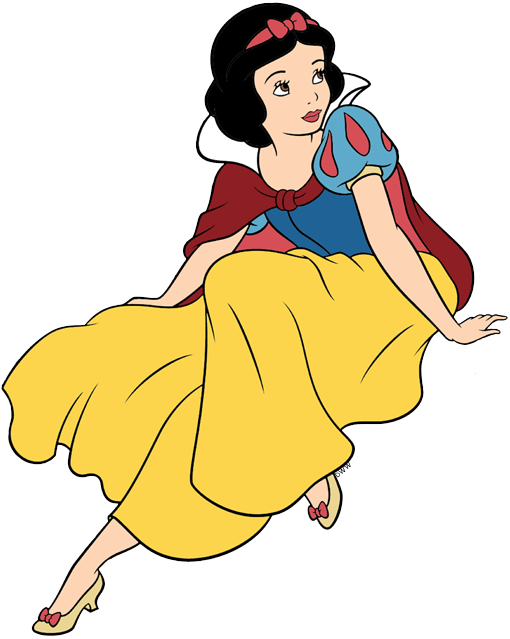 ПЛИТА –  ПЛИТЫ
СПИНА  – СПИНЫ
ЧИСЛО  –  ЧИСЛА
ПЧЕЛА –  ПЧЁЛЫ
ЗЕРНО –  ЗЁРНА
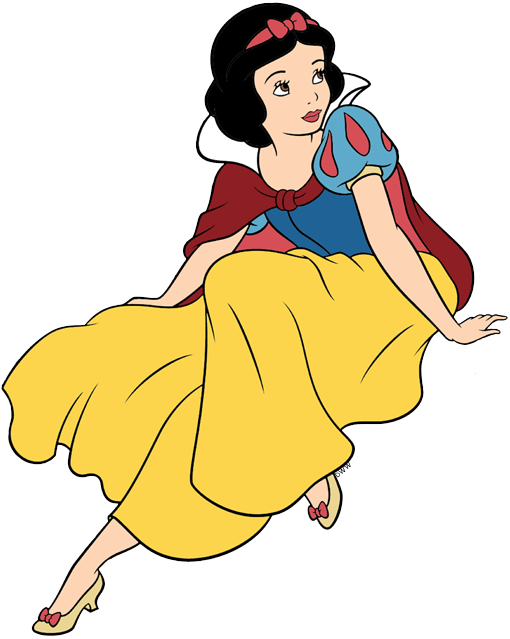 СЛЕЗА –  СЛЁЗЫ
ОЗЕРО  – ОЗЁРА
ВЕДРО  –  ВЁДРА
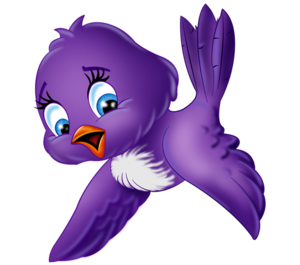 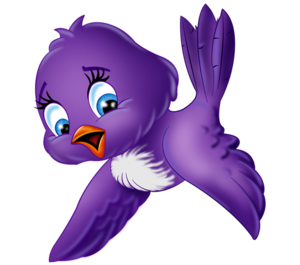 На крыше спит кот барсик. Громко лает пёс барбос. Мальчики дима и миша рисовали машыну.
Б
Б
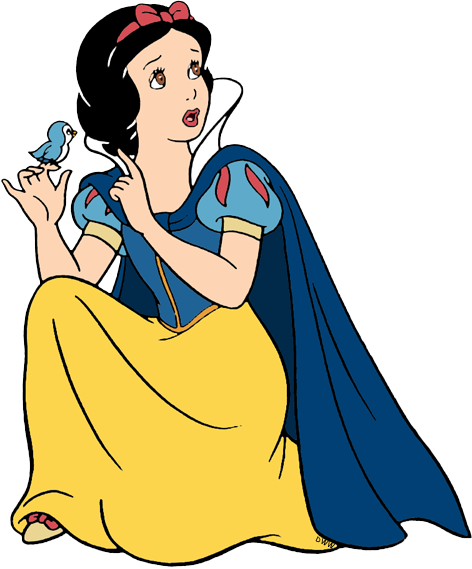 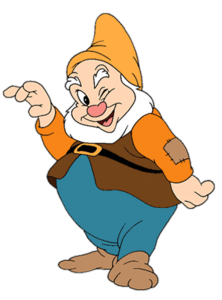 М
Д
и
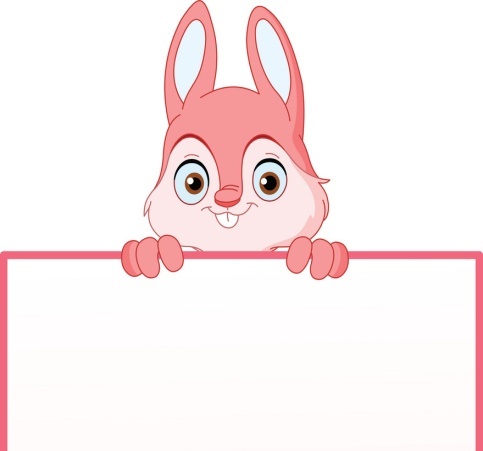 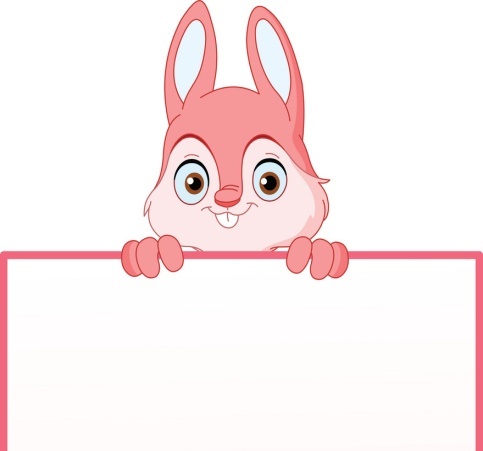 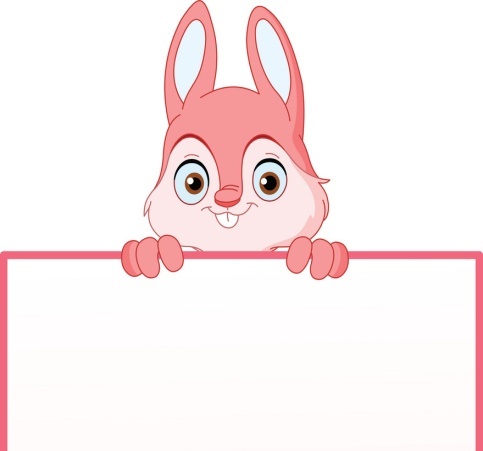 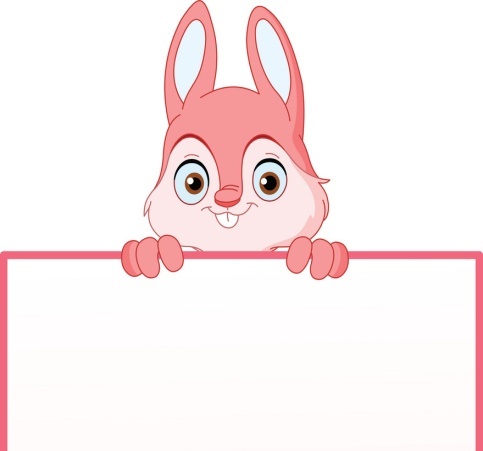 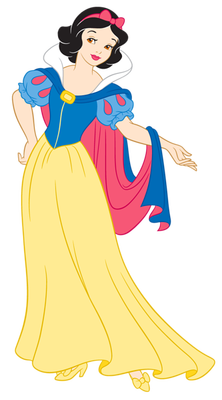 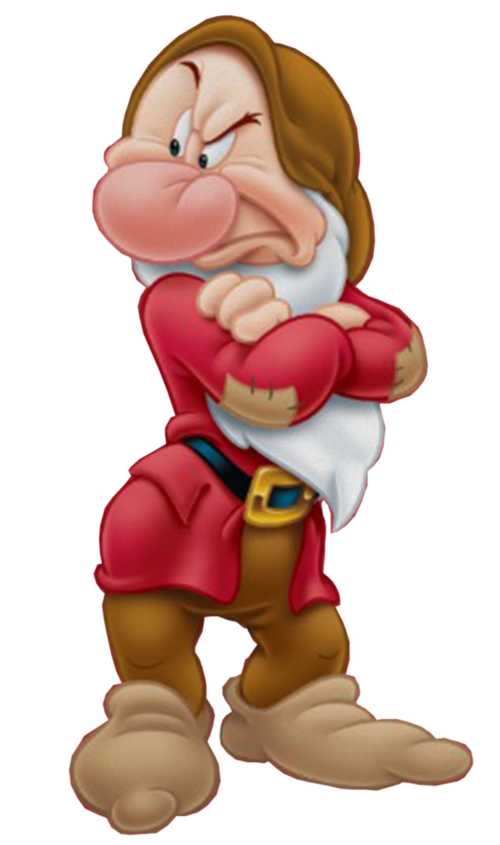 КРАП
Б
САТ
Д
ГЛАС
З
ЭТАШ
Ж
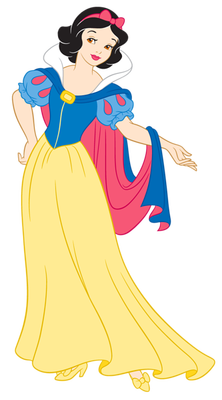 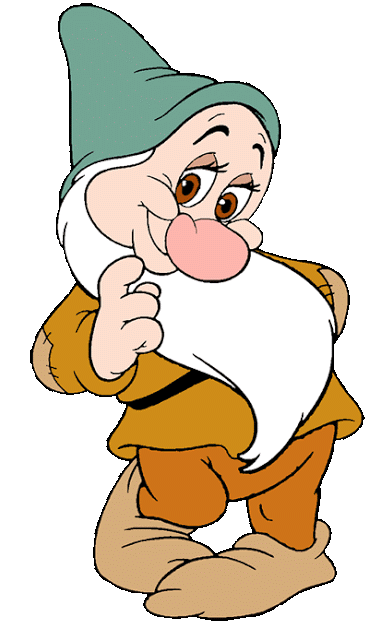 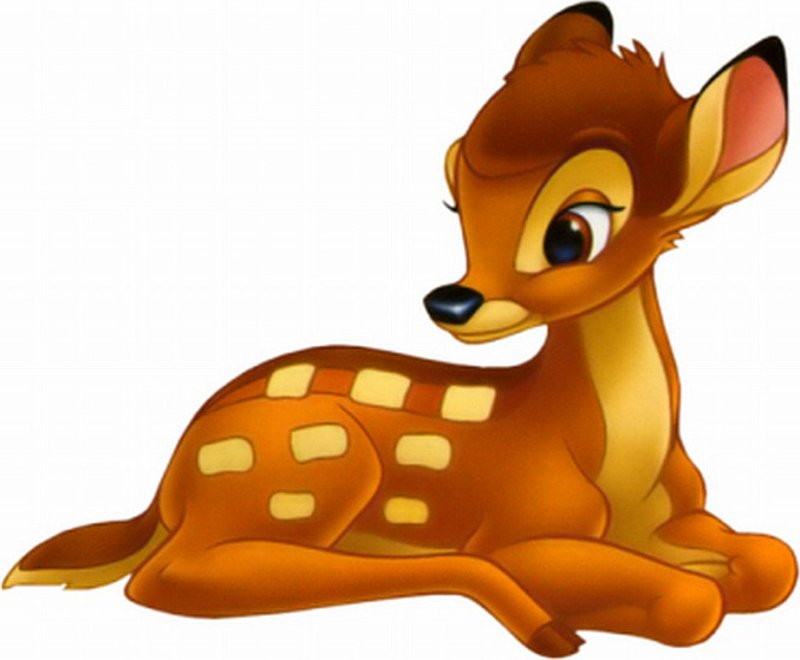 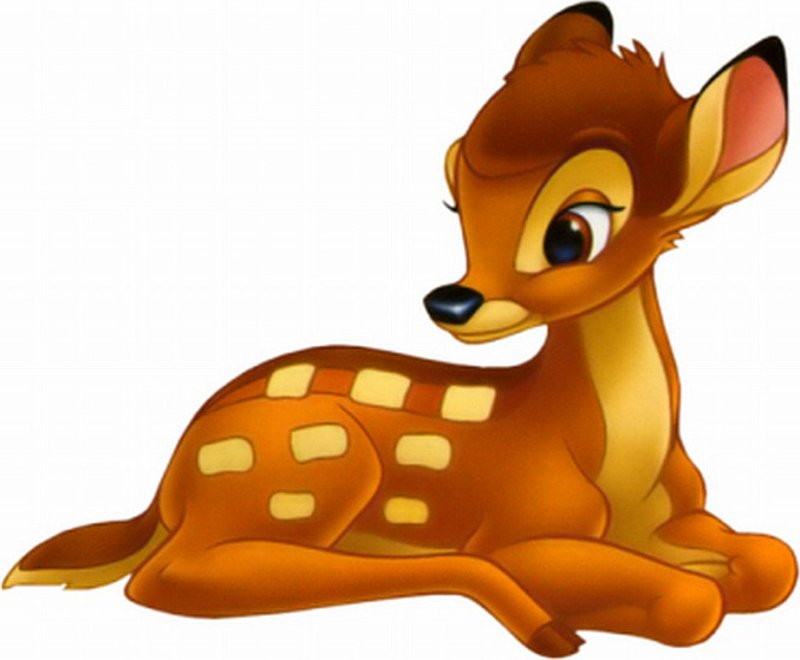 ЙАМА
Я
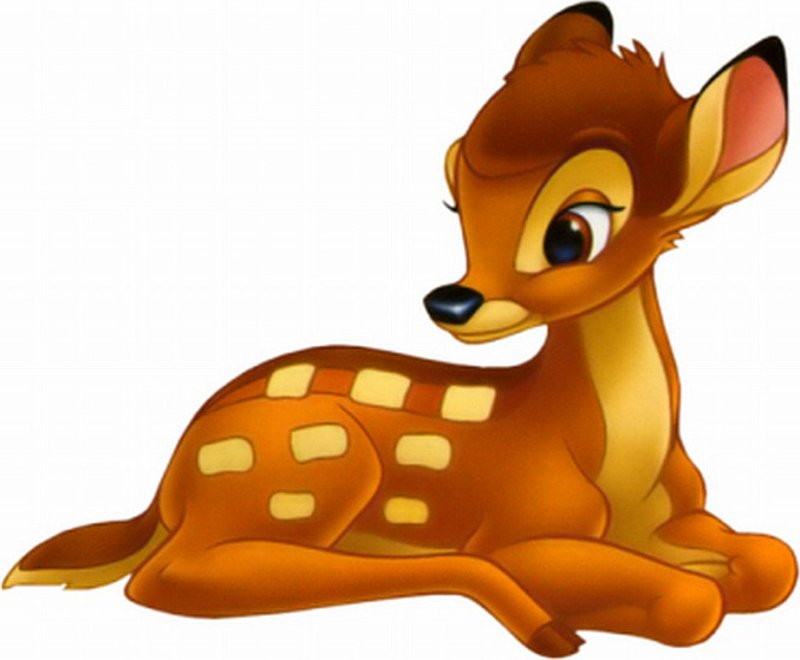 ЙЭЛЬ
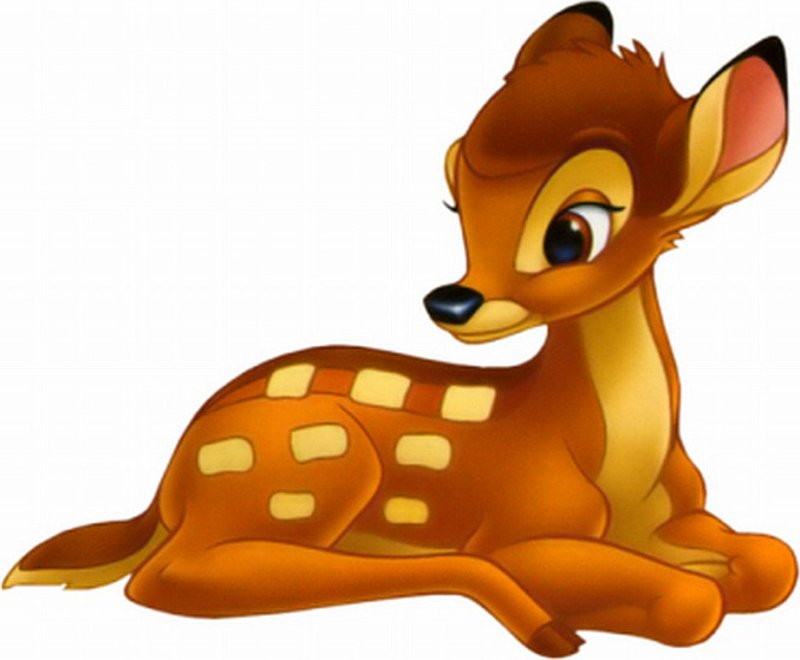 Е
ЙУЛА
Ю
ЙОЖ
Ё
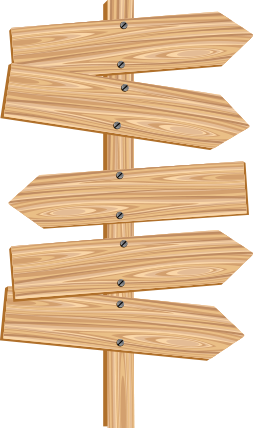 КУВШ…Н
И
ПРУЖ…НА
И
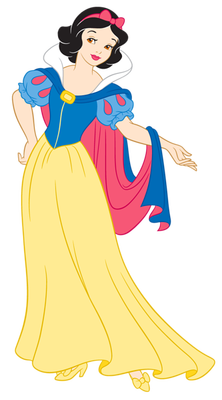 ПТИЧ…К А
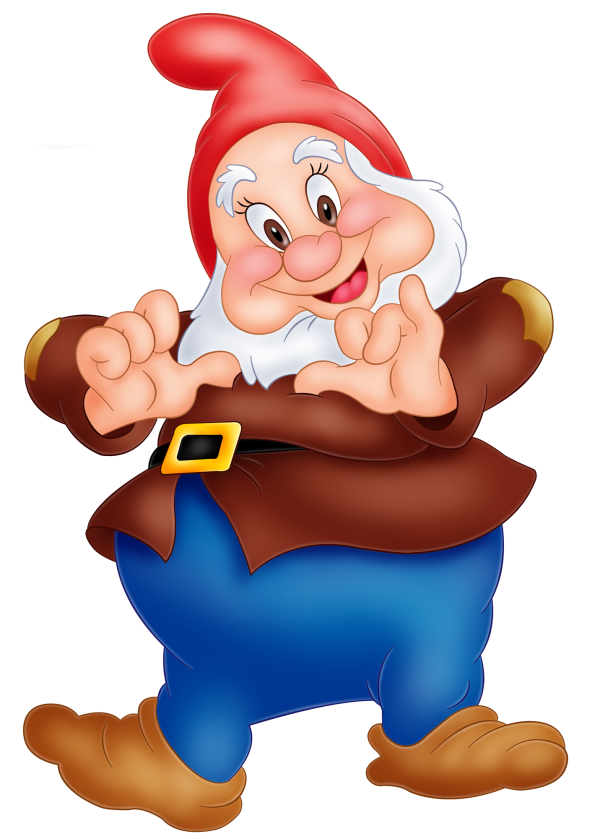 ЧК
НОЧ…НОЙ
ЧН
ЖИ и ШИ всегда пиши с буквой И 
В буквосочетаниях ЧК, ЧН, ЧТ мягкий знак не пишется.
МЕЧ…Т А
ЧТ
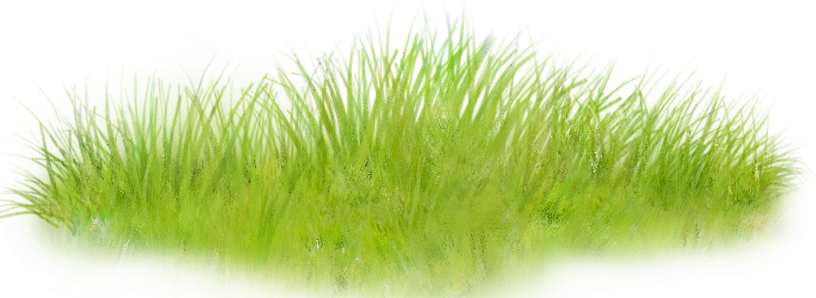 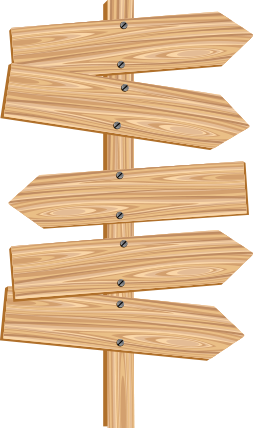 Ч…ЙНИК
А
У
Щ…ПЛЫЙ
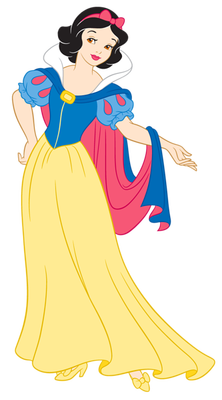 Щ…ВЕЛЬ
А
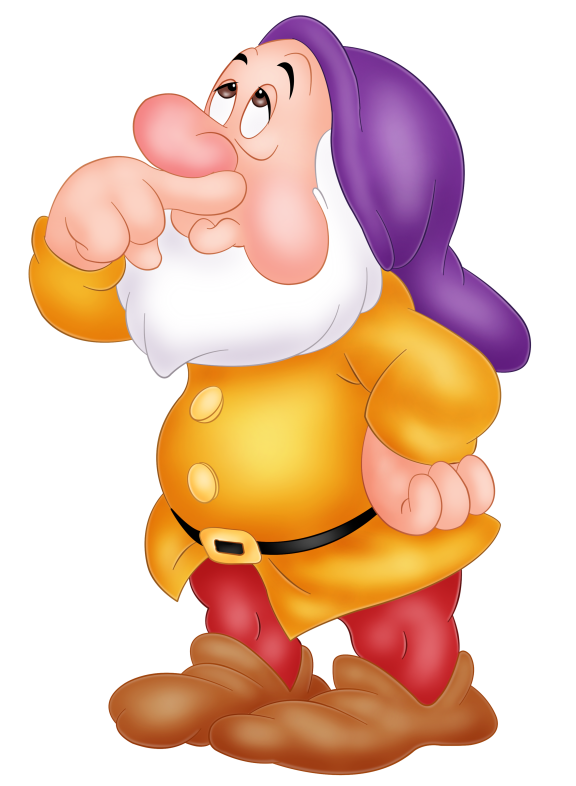 Ч…ДЕСА
У
ЧА и ЩА всегда пиши с буквой А 
ЧУ и ЩУ всегда
 пиши с буквой У
ЗАЙЧ…ТА
А
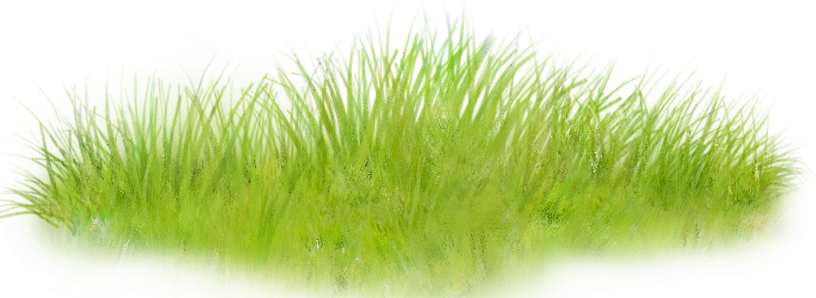 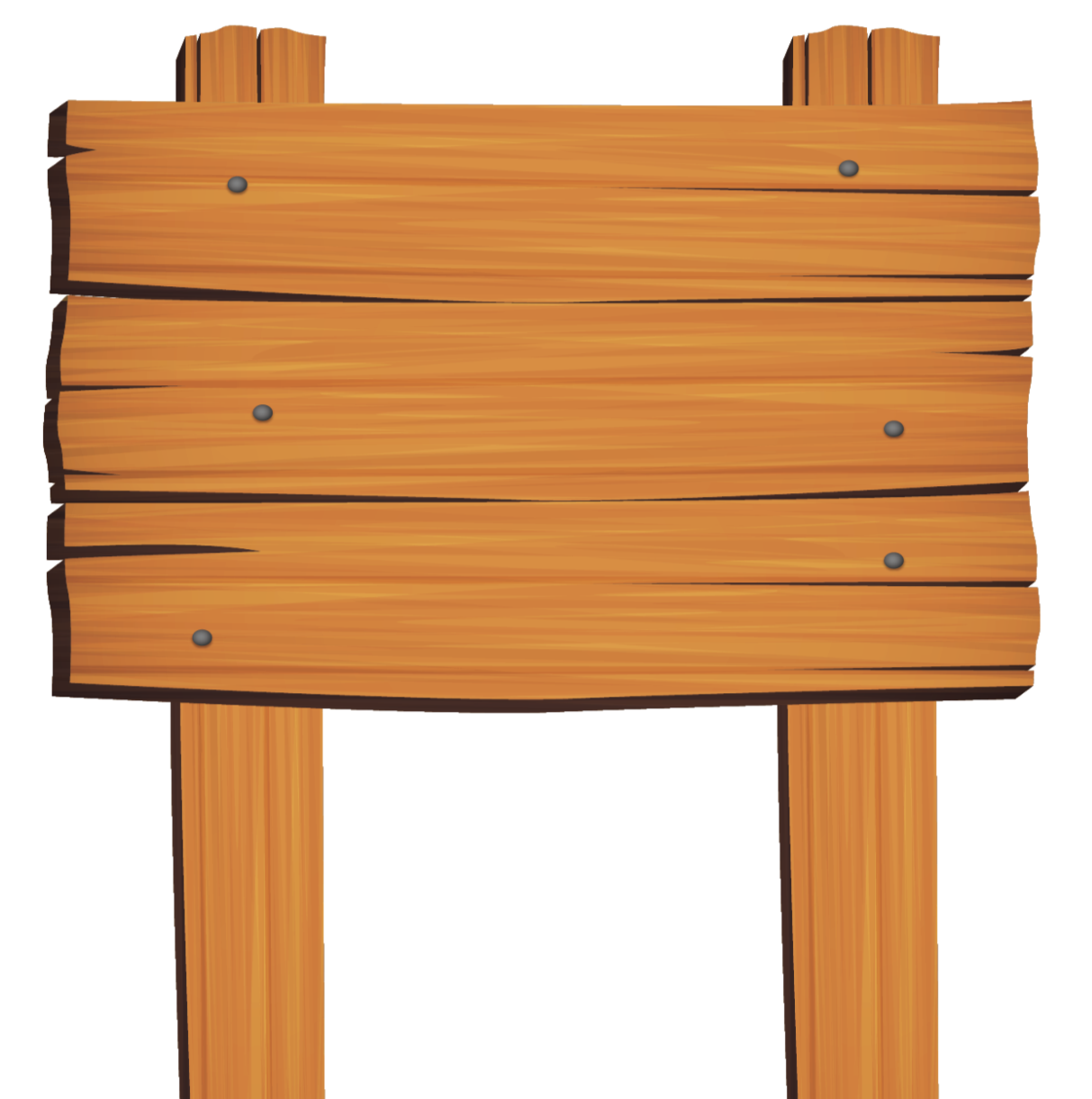 Пою,
актёр,
юла,
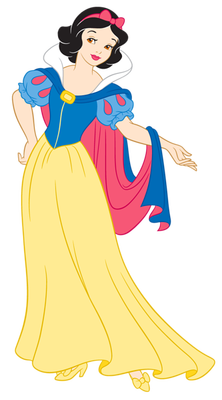 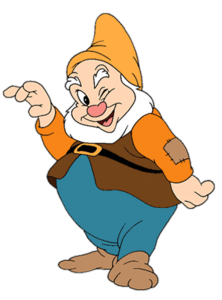 язык,
парта,
куст,
олень,
каша.
Слова переносятся с одной строки на другую по слогам. Но нельзя одну букву оставлять на строке и переносить на другую.
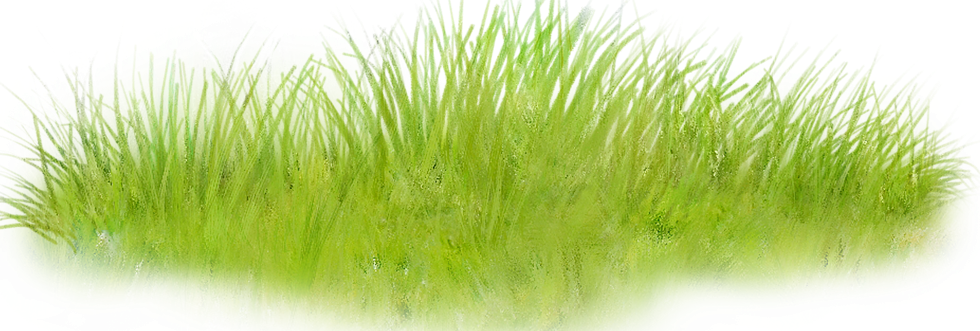 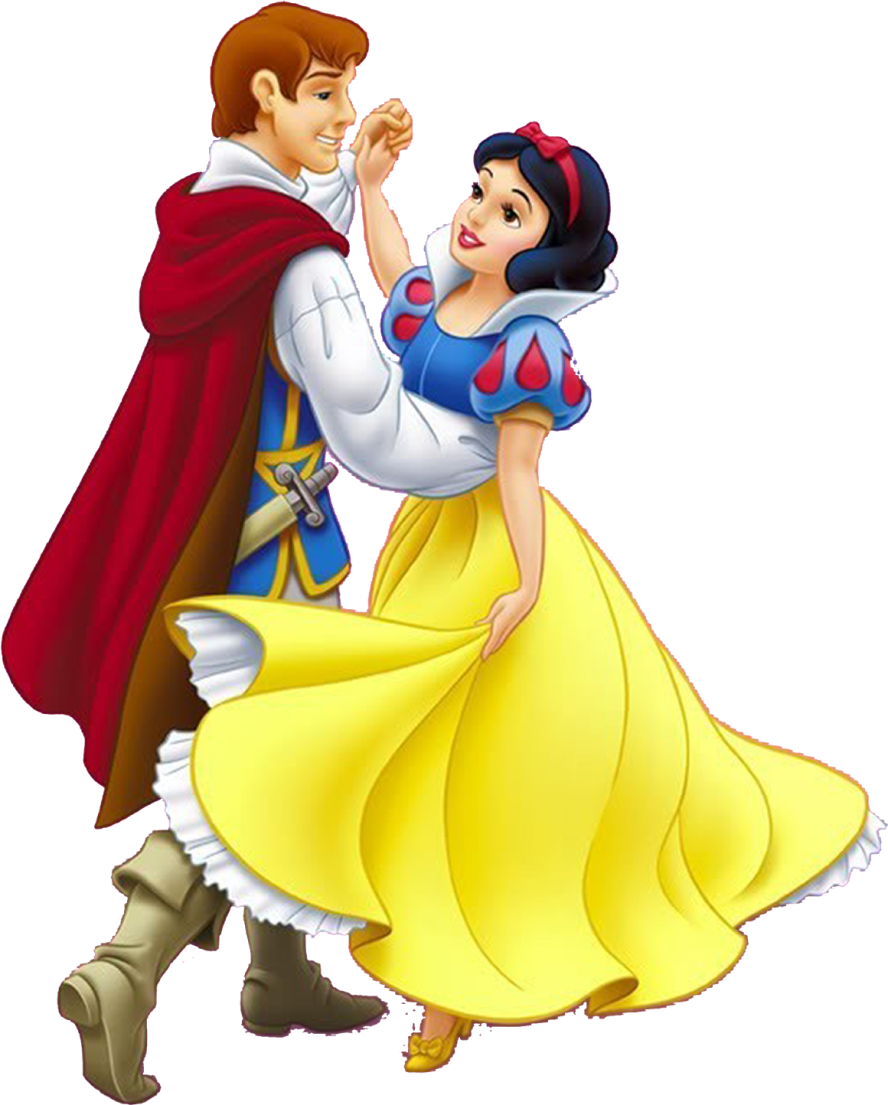 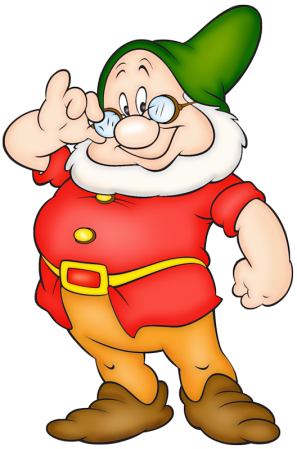 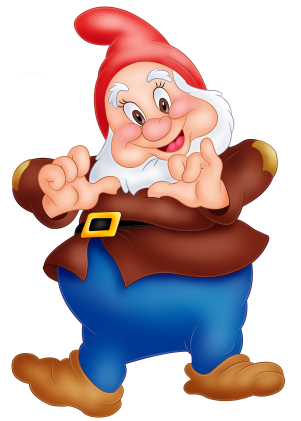 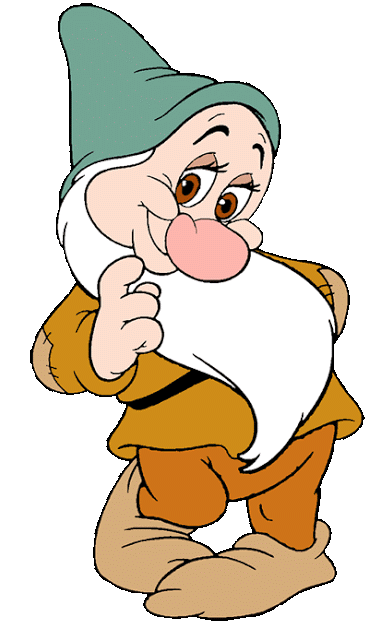 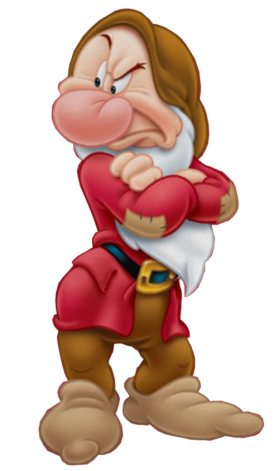 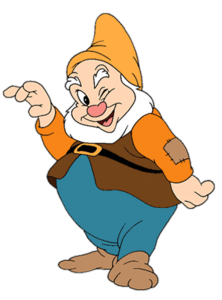 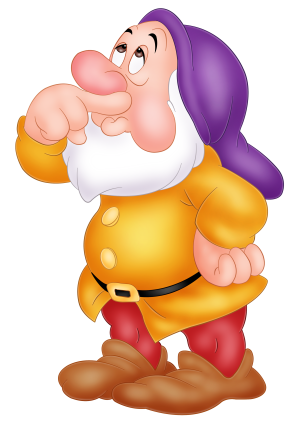 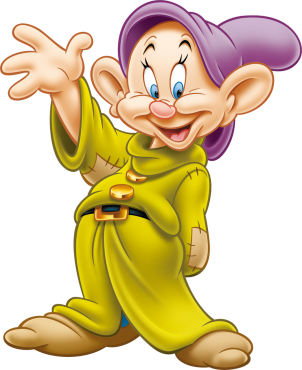 ИНТЕРНЕТ- ИСТОЧНИКИ
http://images6.fanpop.com/image/photos/37300000/Disney-Clipart-Snow-White-andy10a-37379596-336-700.png Белоснежка  2  слайд
https://png-library.net/images/bluebird-clipart-snow-white-863243-2008011.png Белоснежка 3 слайд 
https://www.pinclipart.com/picdir/big/558-5585153_snow-white-clipart-disney-snow-white-disney-clipart.png Белоснежка 7 слайд https://img1.picmix.com/output/stamp/normal/7/9/9/3/493997_b06f5.png Белоснежка 11 слайд
https://clipart-best.com/img/dwarf/dwarf-clip-art-26.png  Умник 
https://i.pinimg.com/originals/7b/69/c1/7b69c15c91412ac39bc0a82fc930642c.png Простак 
https://i.pinimg.com/originals/fe/30/fa/fe30fa108db9da9aec737693359a40c6.png Ворчун
https://clipart-best.com/img/dwarf/dwarf-clip-art-65.png  Тихоня
https://www.cartoonbucket.com/wp-content/uploads/2017/03/Grammi-Nice-Image.gif Соня
https://3dpng.com/wp-content/uploads/2020/06/Dwarf-Full-222x300.png  Весельчак 
https://clipart-best.com/img/dwarf/dwarf-clip-art-81.png Чихун 
https://i.pinimg.com/originals/fd/b8/97/fdb897207d3ac6f43e5d14176f547778.png Домик
 https://ds04.infourok.ru/uploads/ex/07b1/000ee848-2fdacd99/hello_html_4f870722.png Дорожка у дома 
https://clipart-best.com/img/fence/fence-clip-art-1.png Забор 
https://i.pinimg.com/originals/c9/3e/d8/c93ed8298557d1345e5ab5d17b7b1f77.png Белоснежка 1 слайд 
https://img2.pngio.com/7-dwarfs-png-transparent-7-dwarfspng-images-pluspng-number-7-graphics-png-1600_667.png Гномы 2 слайд
https://www.zastavki.com/pictures/1280x800/2014/Cartoons_Flower_meadow_in_the_cartoon_Kikoriki_085689_12.png Фон 2 слайд 
https://wikiclipart.com/wp-content/uploads/2016/10/Grass-clipart-free-images.png Фон 3 слайд 
https://img-fotki.yandex.ru/get/6114/36014149.c3/0_71218_f98c8864_M.jpg Птички 
https://img-fotki.yandex.ru/get/9806/23869276.12b/0_a9711_90fb79d7_XL.png Медведь
https://clipart-best.com/img/badger/badger-clip-art-13.png Барсук
 https://i.pinimg.com/originals/9a/89/ac/9a89accf879fd7a179db049abb59cdcb.png Белка
 https://img-fotki.yandex.ru/get/196183/200418627.190/0_184065_5c478844_orig.png Волк
 https://webstockreview.net/images/growth-clipart-tree-plantation-3.jpg  Лес
https://ds04.infourok.ru/uploads/ex/0a56/000401f5-0e06bb63/hello_html_4bf3b3bb.png Лисица
https://i.pinimg.com/originals/49/e3/17/49e31719edc2bff443761a593dac153f.png Заяц 
https://img-fotki.yandex.ru/get/6004/66124276.36/0_67ff6_c36bb7_XXXL.png Травка 
https://cdn2.vectorstock.com/i/1000x1000/27/31/cartoon-bunny-vector-212731.jpg  Зайчик с табличкой 
https://img-s3.onedio.com/id-590245056a59df991ade78a8/rev-0/w-800/s-25cf6dcee6847f96d1ca04eb8971395eea6d48cc.jpg Оленёнок 
https://www.disco-riedl.at/oktoberfest/wp-content/uploads/tl0k0pxev/navi_hg.png Деревянный указатель
https://clipartart.com/images/in-the-woods-images-transparent-background-clipart-free-to-use-8.png Доска объявлений https://ipleer.com/song/75706702/Belosnezhka_i_sem_gnomov_-_4._Bal_u_Belosnezhki_1-j_tanec/  Песня